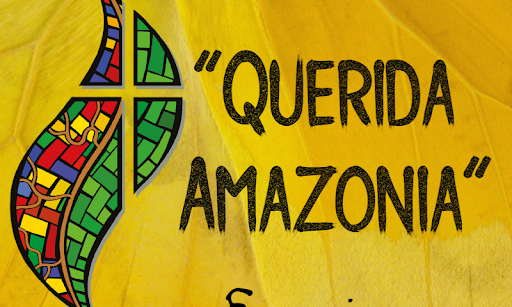 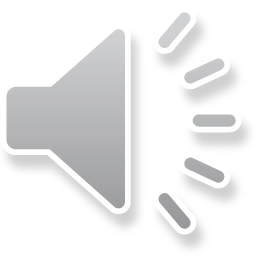 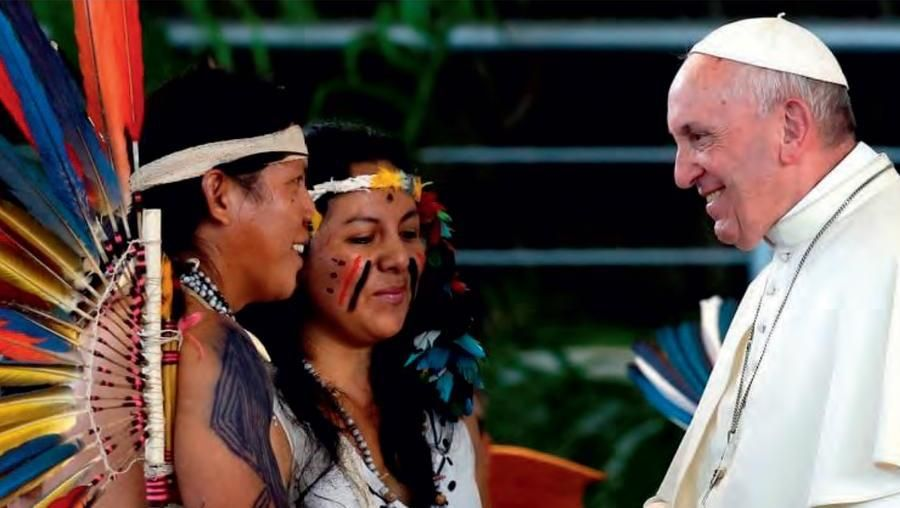 BELOVED AMAZON
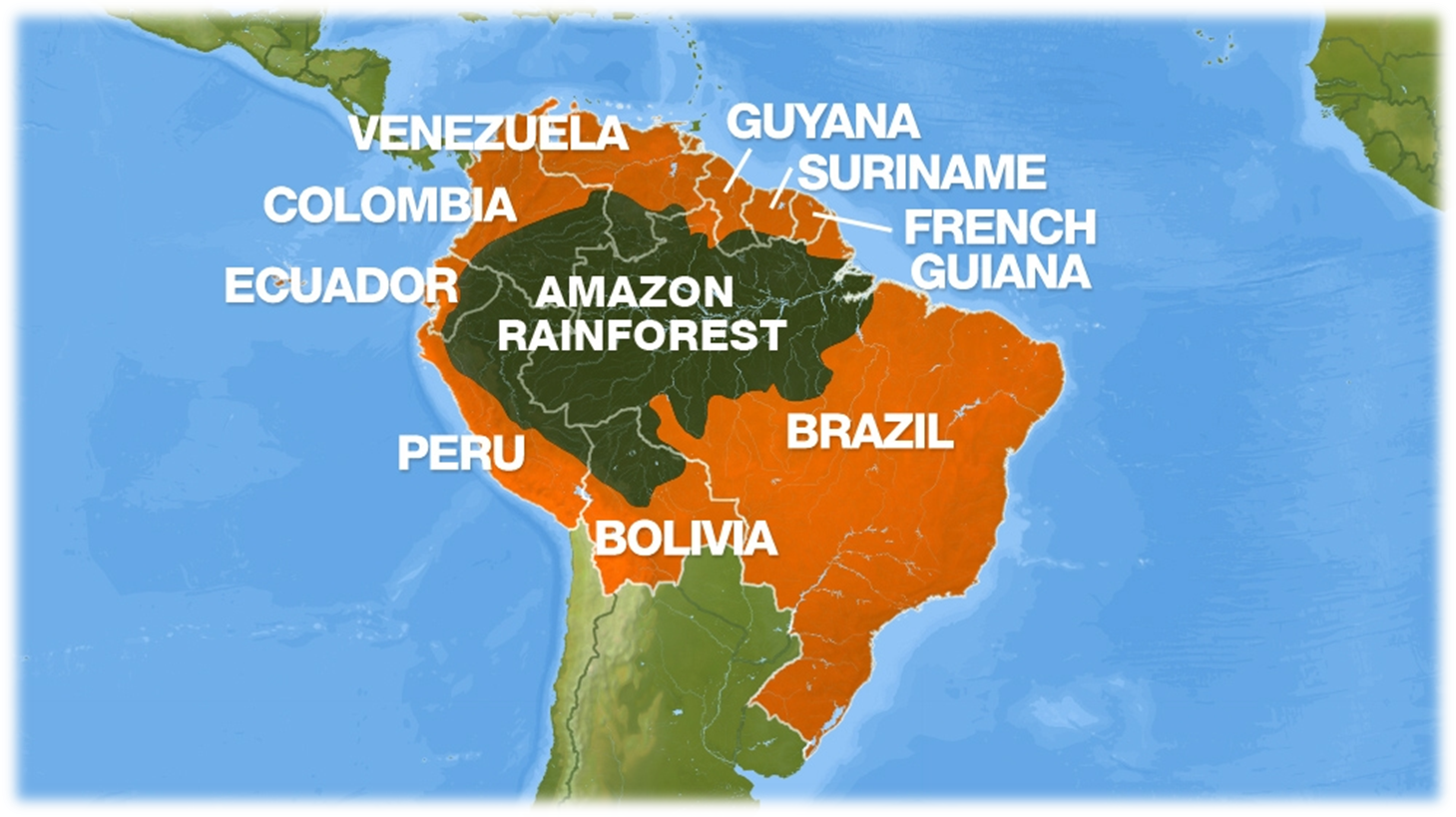 The beloved Amazon region stands before the world 
in all its splendour, its drama and its mystery. 
QUERIDA AMAZONIA 1
Preaching must become incarnate,
 spirituality must become incarnate, 
ecclesial structures must become incarnate.
 For this reason, 
I humbly propose in this brief Exhortation
 to speak of four great dreams 
that the Amazon region inspires in me. QA 6
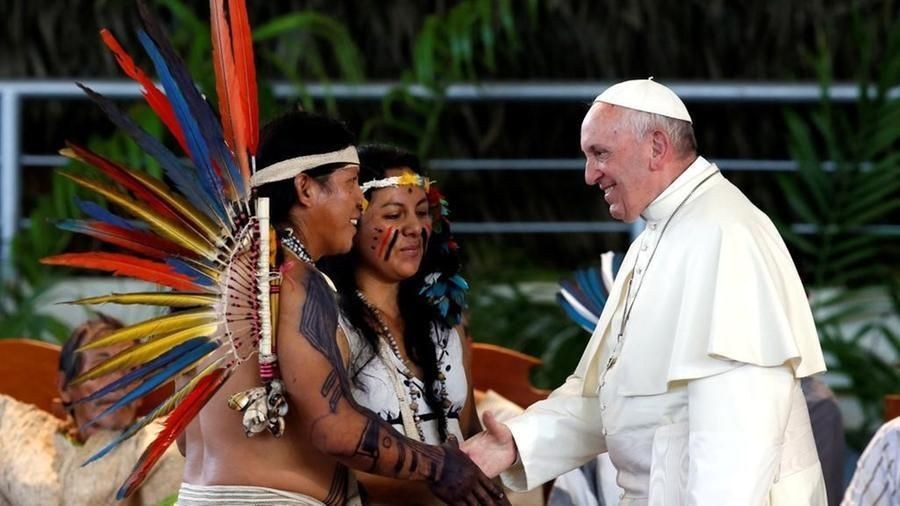 I dream of an Amazon region 
that fights for the rights of the poor, the original peoples and the least of our brothers and sisters, where their voices can be heard 
and their dignity advanced. QA 7
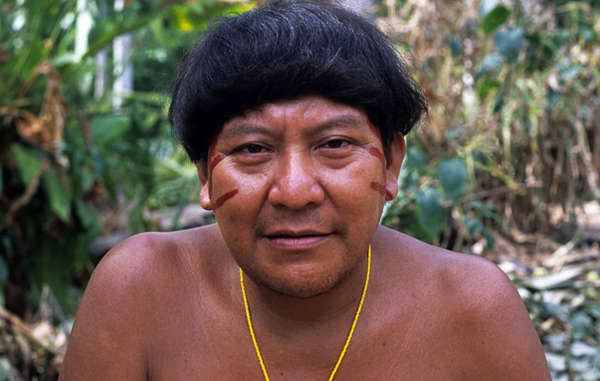 If we wish to dialogue,
 we should do this in the first place with the poor. 
They are not just another party to be won over, 
or merely another individual seated at a table of equals. They are our principal dialogue partners, 
those from whom we have the most to learn, 
to whom we need to listen out of a duty of justice,
 and from whom we must ask permission before presenting our proposals. 
Their words, their hopes and their fears 
should be the most authoritative voice 
at any table of dialogue on the Amazon region. 
And the great question is:
 “What is their idea of ‘good living’ for themselves 
and for those who will come after them?”
QA  26
I dream of an Amazon region 
that can preserve its distinctive cultural riches, where the beauty of our humanity
 shines forth in so many varied ways …  QA 7
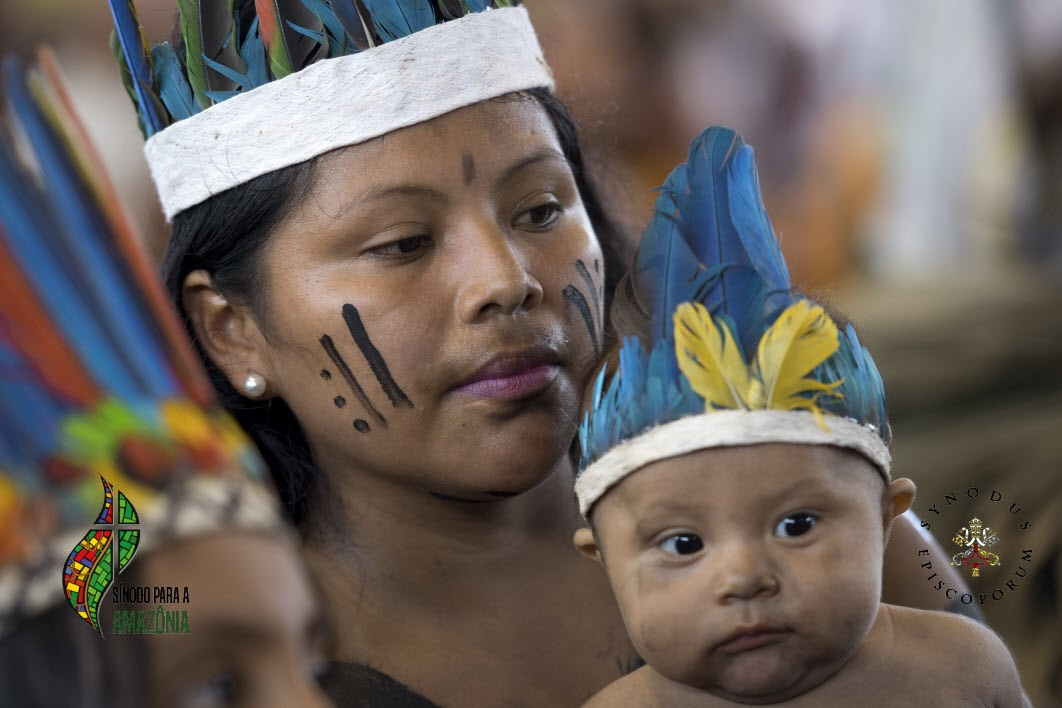 Even now, we see in the Amazon region 
thousands of indigenous communities,
 people of African descent, river people and city dwellers, who differ from one another 
and embrace a great human diversity.
 In each land and its features, 
God manifests himself
 and reflects something of his inexhaustible beauty.
 Each distinct group, then, in a vital synthesis 
with its surroundings, develops its own form of wisdom. Those of us who observe this from without
 should avoid unfair generalizations, simplistic arguments and conclusions drawn only on the basis 
of our own mind sets and experiences.
QA 32
Pope Francis warns against ‘a consumerist vision of human beings, encouraged by the mechanisms of today’s globalized economy’
which ‘has a levelling effect on cultures, diminishing the immense variety which is the heritage of all humanity’
… there is a need to care lovingly for our roots, 
since they are “a fixed point from which we can grow and meet new challenges”. 
I urge the young people of the Amazon region, especially the indigenous peoples, 
to “take charge of your roots, 
because from the roots comes the strength 
that will make you grow, flourish and bear fruit”.
 For those of them who are baptized, these roots include the history of the people of Israel and the Church up to our own day. Knowledge of them can bring joy and, above all, a hope capable of inspiring noble and courageous actions.  QA 33
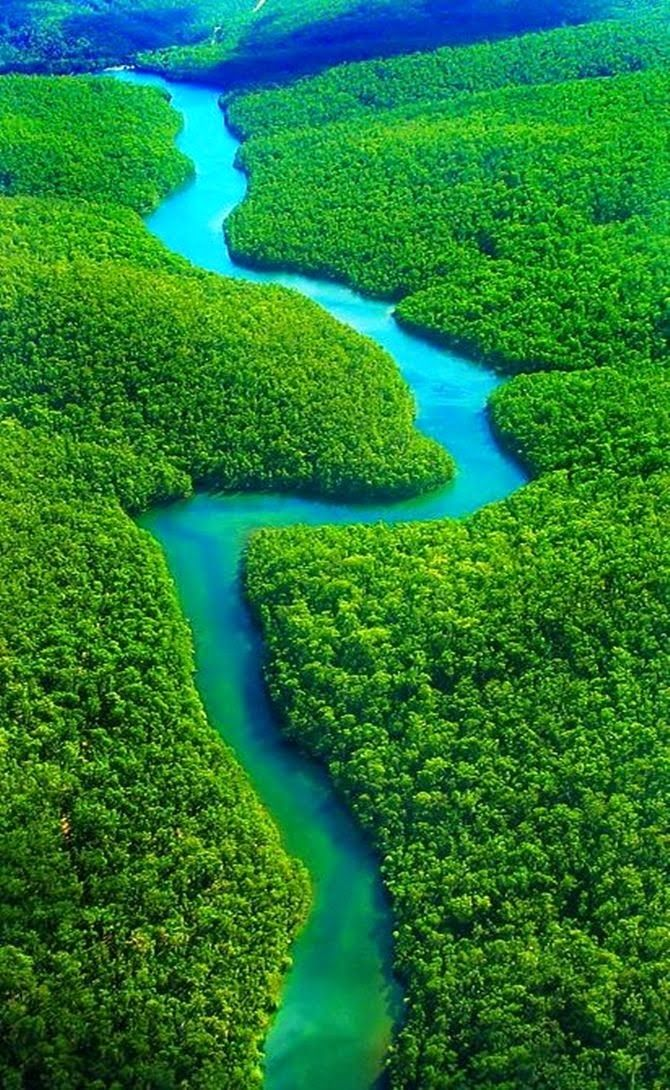 I dream of an Amazon region 
that can jealously preserve 
its overwhelming natural beauty 
and the superabundant life
 teeming in its rivers and forests … QA 7
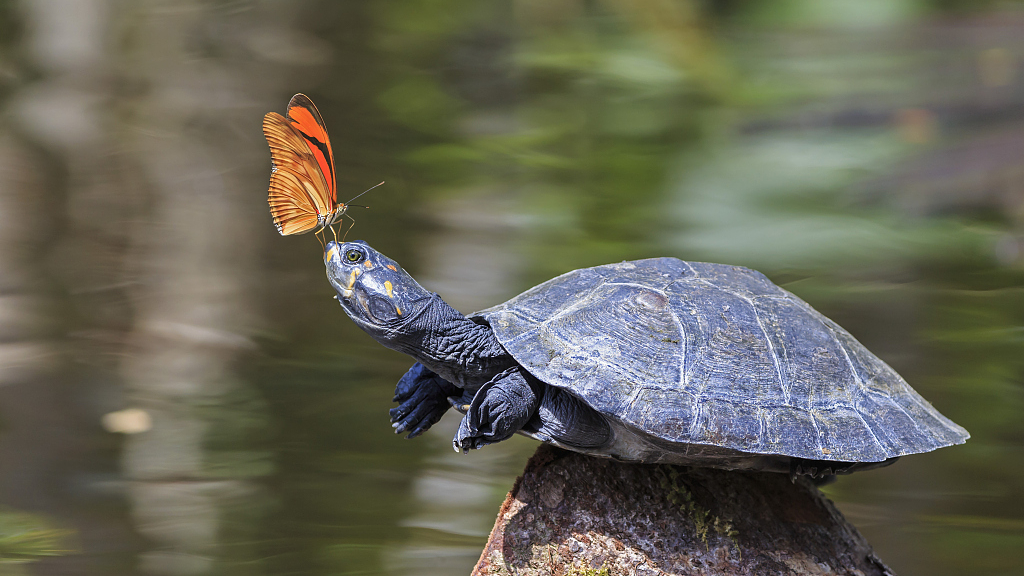 … in an ecosystem like that of the Amazon region, each part is essential for the preservation of the whole. 
The lowlands and marine vegetation 
also need to be fertilized by the alluvium of the Amazon. The cry of the Amazon region reaches everyone 
because “the conquest and exploitation of resources… 
has today reached the point of threatening the environment’s hospitable aspect: 
the environment as ‘resource’ 
risks threatening the environment as ‘home’. 
The interest of a few powerful industries
 should not be considered more important
 than the good of the Amazon region 
and of humanity as a whole.
QA 48
A lesson each country needs to learn …


It is important that:
‘each government
 carries out its proper and inalienable responsibility 
to preserve its country’s environment 
and natural resources, 
without capitulating to spurious
 local or international interests”  QA 50
Because of us, thousands of species will no longer give glory to God by their very existence, 
nor convey their message to us. 
We have no such right.  QA 54
From the original peoples, we can learn to 
contemplate the Amazon region and not simply analyse it, 
and thus appreciate this precious mystery 
that transcends us. 

We can love it, not simply use it, with the result that love can awaken a deep and sincere interest. 
Even more, we can feel intimately a part of it 
and not only defend it; 
then the Amazon region will once more become 
like a mother to us. 

For we do not look at the world from without
 but from within, conscious of the bonds with which 
the Father has linked us to all beings.  QA 55
Pope Francis speaks of the need to

‘encourage the development of new habits 
in individuals and groups.
 Sadly, many of those living in the Amazon region 
have acquired habits typical of the larger cities, 
where consumerism and the culture of waste 
are already deeply rooted. 
A sound and sustainable ecology, 
one capable of bringing about change, 
will not develop unless people are changed,
 unless they are encouraged to opt for 
another style of life, one less greedy and more serene, more respectful and less anxious, more fraternal.’
QA 58
I dream of Christian communities
 capable of generous commitment, 
incarnate in the Amazon region, 
and giving the Church 
new faces with Amazonian features … 
QA 7
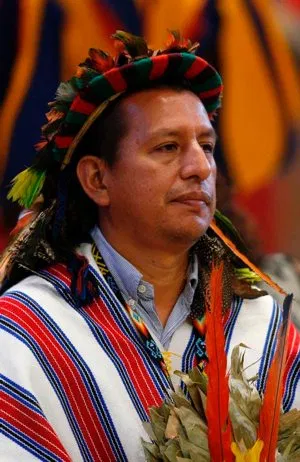 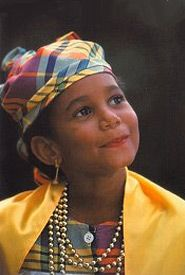 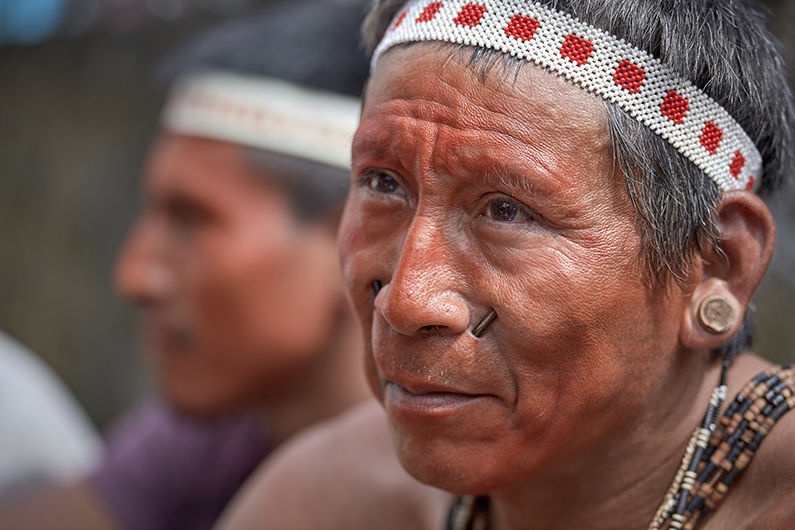 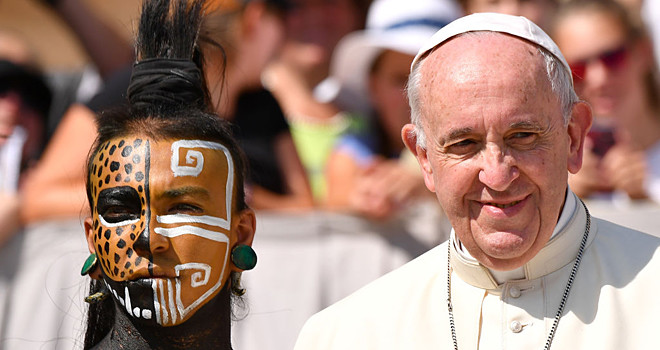 An authentic option for the poor and the abandoned,
 while motivating us to liberate them 
from material poverty and to defend their rights, 
also involves inviting them to
 a friendship with the Lord 
that can elevate and dignify them. 

How sad it would be if they were to receive from us 
a body of teachings or a moral code, 
but not the great message of salvation, 
the missionary appeal that speaks to the heart
 and gives meaning to everything else in life. 
QA 63
Nor can we be content with a social message.

 If we devote our lives to their service, 
to working for the justice and dignity that they deserve, we cannot conceal the fact that we do so 
because we see Christ in them 
and because we acknowledge the immense dignity 
that they have received from God, 
the Father who loves them with boundless love.  QA 63
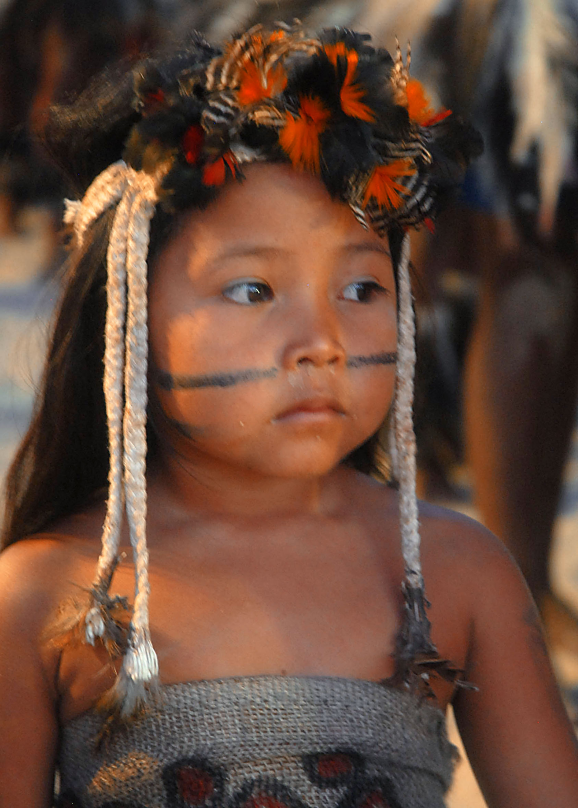 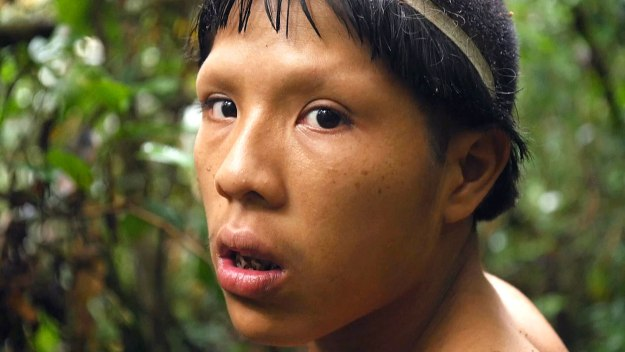 (the Church) constantly reshapes her identity 
through listening and dialogue with the people,
 the realities and the history of the lands 
in which she finds herself.

 In this way, she is able to engage increasingly
 in a necessary process of inculturation 
that rejects nothing of the goodness 
that already exists in Amazonian cultures, 
but brings it to fulfilment in the light of the Gospel
QA 66
... Here we see the authentic Tradition of the Church, which is not a static deposit or a museum piece, 
but the root of a constantly growing tree.

This millennial Tradition bears witness to God’s work in the midst of his people
 and is called to keep the flame alive 
rather than to guard its ashes.  
QA 66
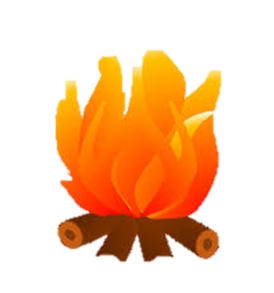 The Strength and Gift of Women…

 The Lord chose to reveal his power and his love through two human faces: 
the face of his divine Son made man 
and the face of a creature, a woman, Mary. 

Women make their contribution to the Church in a way that is properly theirs, by making present
 the tender strength of Mary, the Mother … 
without women, the Church breaks down, 
and how many communities in the Amazon would have collapsed, had women not been there to sustain them, keep them together and care for them. 
This shows the kind of power that is typically theirs.
QA 101
The present situation requires us to encourage 
the emergence of other forms of service 
and charisms that are proper to women 
and responsive to the specific needs 
of the peoples of the Amazon region 
at this moment in history. QA 102
Re-imagining
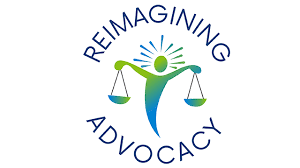 What is needed is courageous openness
 to the novelty of the Spirit, 
who is always able to create something new 
with the inexhaustible riches of Jesus Christ 
... let us be fearless; 
let us not clip the wings of the Holy Spirit.
 QA 69
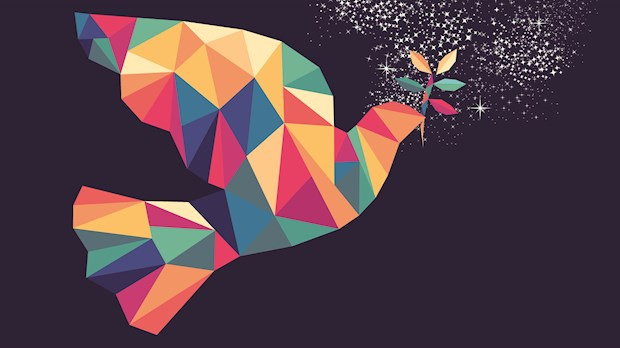 Mother of life,
in your maternal womb Jesus took flesh,
the Lord of all that exists.
Risen, he transfigured you by his light
and made you the Queen of all creation.
For that reason, we ask you, Mary, 
to reign in the beating heart 
of Amazonia.

Show yourself the Mother of all creatures,
in the beauty of the flowers, the rivers,
the great river that courses through it
and all the life pulsing in its forests.
Tenderly care for this explosion of beauty.
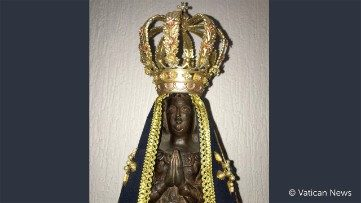 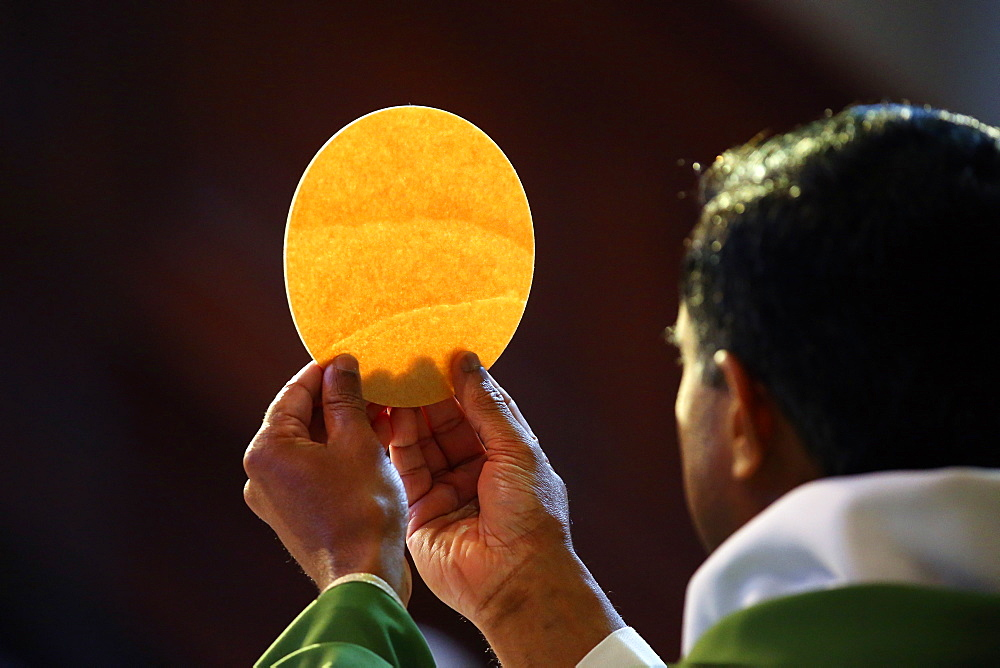 Ask Jesus to pour out all his love
on the men and women who dwell there,
that they may know how to appreciate and care for it.

Bring your Son to birth in their hearts,
so that he can shine forth in the Amazon region,
in its peoples and in its cultures,
by the light of his word,
by his consoling love,
by his message of fraternity and justice.

And at every Eucharist,
may all this awe and wonder be lifted up
to the glory of the Father.
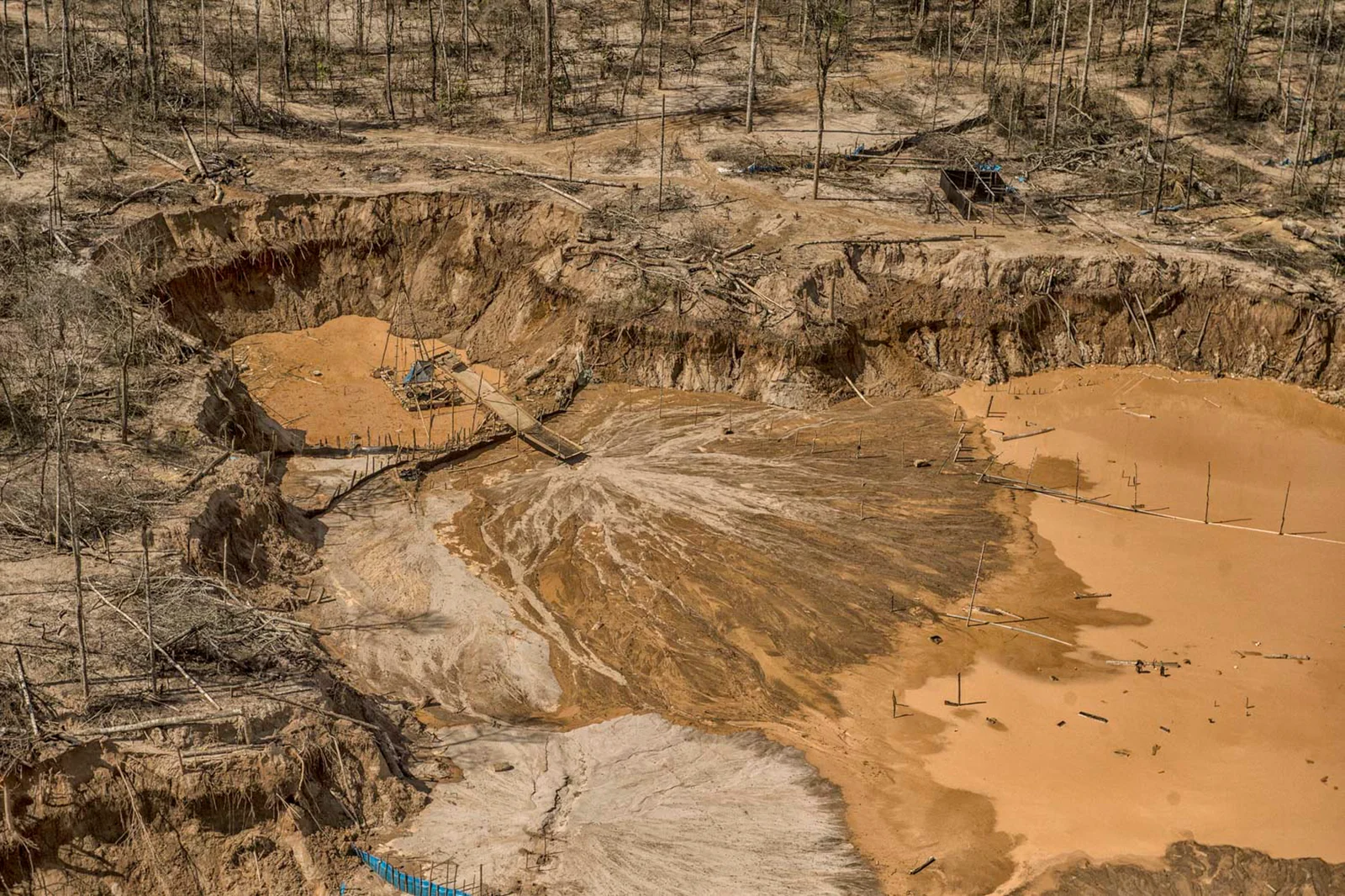 Mother, look upon the poor of the Amazon region,
for their home is being destroyed by petty interests.
How much pain and misery,
how much neglect and abuse there is
in this blessed land
overflowing with life!

Touch the hearts of the powerful,
for, even though we sense that the hour is late,
you call us to save
what is still alive.
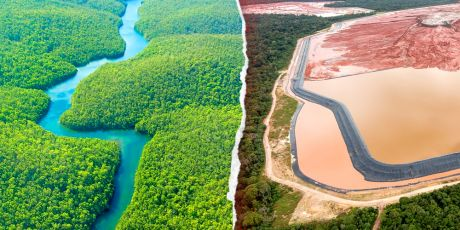 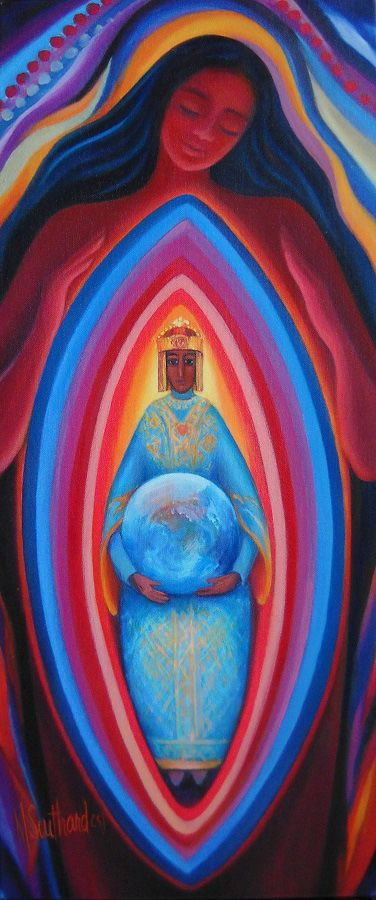 Mother whose heart is pierced,
who yourself suffer in your mistreated sons and daughters,
and in the wounds inflicted on nature,
reign in the Amazon,
together with your Son.
Reign so that no one else can claim lordship
over the handiwork of God.

We trust in you, Mother of life.
Do not abandon us
in this dark hour.
Amen.